МКОУ «Захаровская СОШ» Клетского муниципального  района Волгоградской области
Формула  Пика


Авторы:  Шагаева Диана  – 11 класс
                   Куровская Юля – 11 класс

Руководители: 
Могутова Татьяна Михайловна
Дерюшкина Оксана  Валерьевна
Девиз проекта
«Если  вы хотите научиться плавать, 
  то смело входите в воду.
   а если хотите научиться решать задачи, 
  то решайте их».                  Д. Пойя.
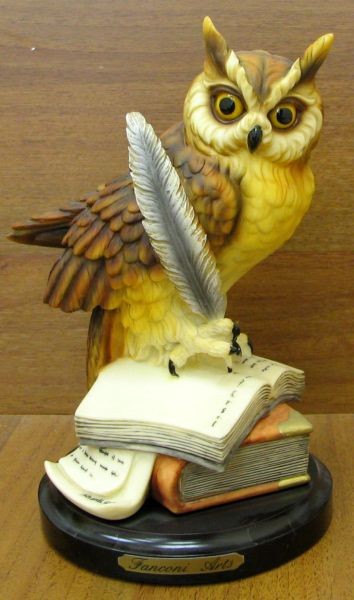 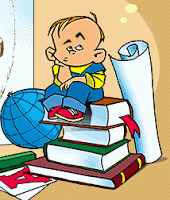 Актуализация проекта:
Выбор темы проекта не случаен. Способы нахождения площади многоугольника нарисованного на «клеточках» очень интересная тема.
 Мы знаем разные способы выполнения таких заданий: способ сложения, способ вычитания и др.
Нас очень заинтересовала эта тема, мы изучили много литературы и к нашей огромной радости нашли еще один способ, способ не известный по школьной программе, но способ замечательный! 
Мы решили изучить формулу Пика, при помощи которой выполнять задания на нахождении площади очень легко!
Решили поделиться нашим открытием с одноклассниками, учащимися других школ.
Цели и задачи проекта:
Цель исследования 
1. Изучение формулы Пика.
2. Расширение знаний о многообразии задач на  клетчатой бумаге, 
    о приёмах и методах решения этих задач.
Задачи:
1.Отобрать материал для исследования, выбрать главную, интересную, понятную информацию
2.Проанализировать и систематизировать полученную информацию
3.Создать электронную презентацию работы для представления собранного материала одноклассникам
4.Сделать выводы по результатам работы.
5.Подобрать наиболее интересные, наглядные примеры.
Методы исследования:
1. Моделирование
2. Построение
3. Анализ и классификация информации
4. Сравнение, обобщение
5. Изучение литературных и Интернет-ресурсов
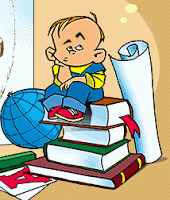 Георг   Пик
Пик поступил в университет  в Вене в 
1875 году. 
Свою первую работу опубликовал в 
возрасте 17 лет. 
Круг его математических интересов был чрезвычайно широк.
67 его работ 
посвящены многим разделам математики, таким как: 
линейная алгебра, интегральное исчисление, геометрия, функциональный анализ, теория потенциала.
Теорема Пика
Теорема появилась в сборнике работ Пика 
в 1899 году. 
Теорема привлекла довольно большое внимание 
и начала вызывать восхищение своей простотой и элегантностью
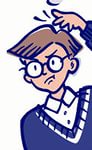 Решение заданий ЕГЭ.
Формула Пика, 
формула вычисления 
площади 
многоугольников,

полезна при решении заданий  
ЕГЭ и ОГЭ.  
Формула Пика  — 
классический результат комбинаторной геометрии и геометрии чисел.
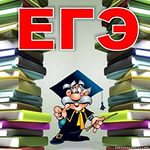 Теорема Пика.
По теореме Пика площадь многоугольника равна:
Г : 2 + В – 1  
 где
Г –   число узлов решетки на границе многоугольника
В –   число узлов решетки внутри многоугольника.
Вычисление узлов.
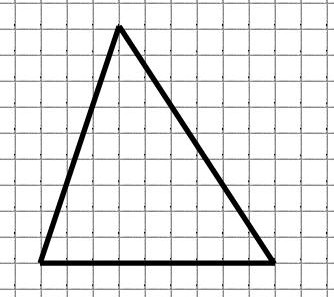 Вычисление узлов.
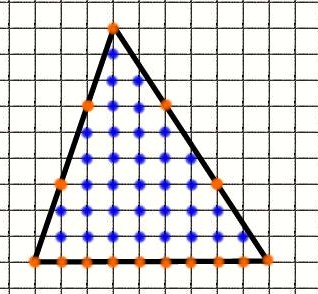 Г = 15               В = 35
Вычисление узлов
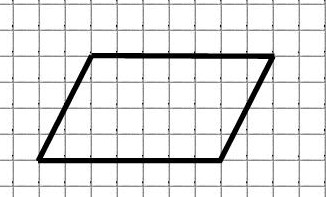 Вычисление узлов
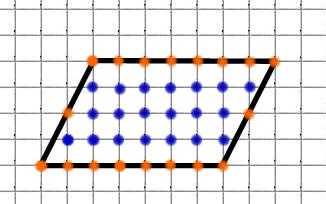 Г =  18           В = 20
Вычисление узлов
Вычисление узлов
Пример №1
Г = 14
В = 43

S =S = 14:2 + 43–1 = 
= 49
Пример  №2
Г = 11
В = 5


S = 11:2 + 5 – 1=  = 9,5
1см
Пример №3
Г = 15      
В = 22
 

S = 15:2 + 22 – 1=
= 28,5
1 см
Пример №4
Г = 8     
В = 16


S = 8:2 +16 – 1= 
= 19
1 см
Пример №5
Г = 10       
В = 30


S = 10:2 + 30 –1= 
= 34
Наша цель:
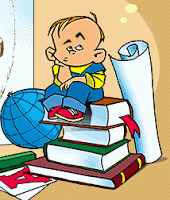 Ответить на вопросы:

Можно ли доверять теореме Пика?
Получаются ли одинаковые    результаты при вычислении площадей разными способами?
Г = 3, В = 6         S = Г: 2 + В – 1S =  3:2 + 6 – 1 = 6,5
S = 15 – 3 – 3 – 2,5 = 6,5S = 3:2 + 6  - 1= 6,5
Г = 4, В = 9      S = Г:2 + В – 1S = 4:2 + 9 – 1 = 10
S = 20 - 2 - 3 – 1- 1,5 – 2,5 = 10S = 4:2 + 9 – 1 = 10
Г = 5, В = 6          S = Г:2 + В – 1S = 5:2 + 6 – 1 = 7,5
S = 20 – 2 - 1 - 2 - 1 - 1 – 2,5 - 3= 7,5S = 5:2 + 6 – 1 = 7,5
Подумай и сравни!
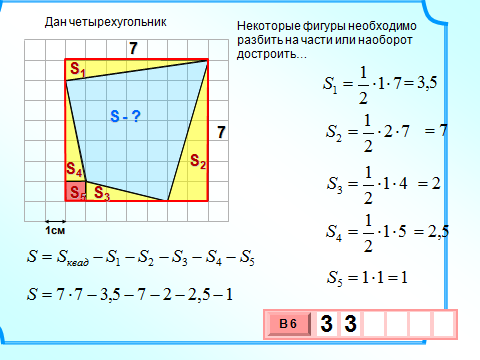 По формуле геометрии
Sкв.= 7²=49
S = 49 - (3,5 +7+2+2,5+1) = 33
По формуле Пика 
Г = 4; В = 32
S = 4:2 +32 – 1 = 33
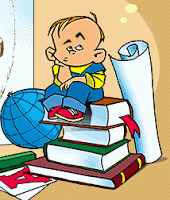 Быстро и легко!
По формуле геометрии
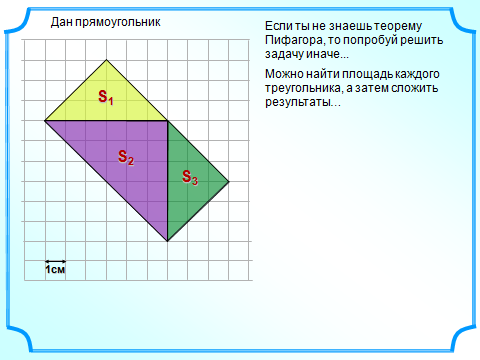 По формуле Пика
Г = 18;  В = 28.

S =  18:2 + 28 – 1 = 36(см²)
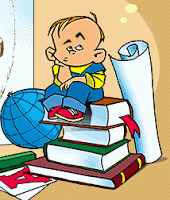 Сделай вывод!
По формуле геометрии
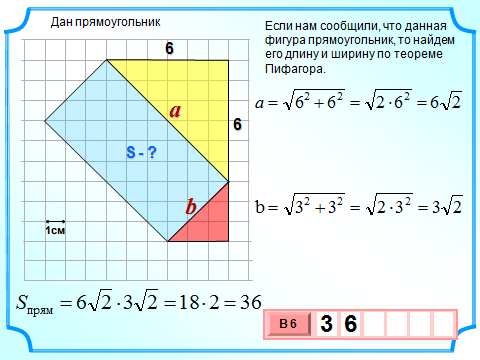 По формуле Пика
Г= 18,  В = 28

S = 18:2 + 28 – 1 =36см²
Г = 16   В = 4       S = Г : 2 + В - 1S = 16 : 2 + 4 – 1 = 11
Вычислите  площадь!
Вычислите  площадь!S = Г : 2 + В - 1
Г = 4                         В = 9





                  
                  S = 4:2 + 9 – 1 = 10
Вывод:
Формула Пика имеет ряд преимуществ перед другими способами вычисления площадей многоугольников на клетчатой бумаге:
Для вычисления площади  многоугольника, нужно знать всего одну формулу:
S = Г : 2 + В   - 1 .
Формула Пика очень проста для запоминания.
Формула Пика очень удобна и проста в применении.
Многоугольник, площадь которого необходимо вычислить, может быть любой, даже самой причудливой  формы.
Задание ЕГЭ – 2015.
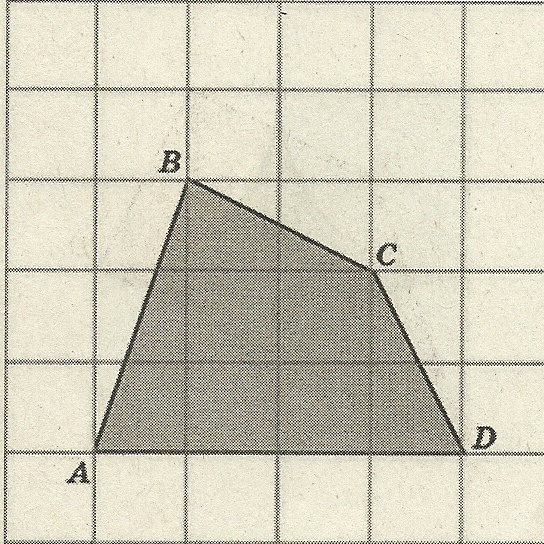 Найдите площадь четырёхугольника АВСD
Решение. 
По формуле Пика:
 S = Г:2 + В - 1
Г = 7,     В = 5
  S = 7:2 + 5 – 1 = 
= 7,5 (см²)
 Ответ: 7,5 см².
Задания ЕГЭ - 2015
Ььь





Г = 4    В = 0
S = 4 : 2 + 0 - 1 = 1
Г = 7    В = 2
S = 7:2 + 2 - 1 = 4,5
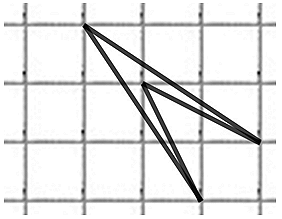 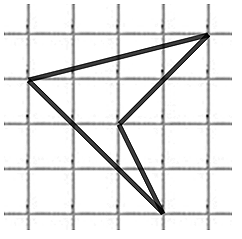 Фестиваль «Формула Пика»
Все учащиеся с большим интересом познакомились с презентацией, 
научились пользоваться формулой Пика.
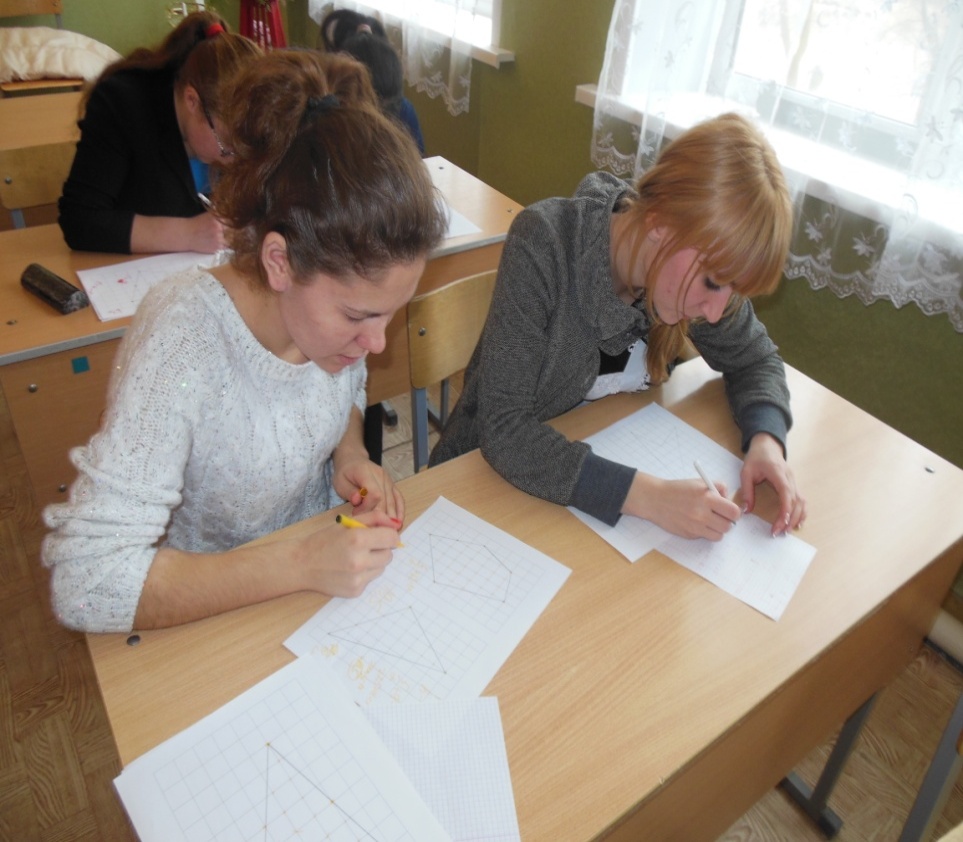 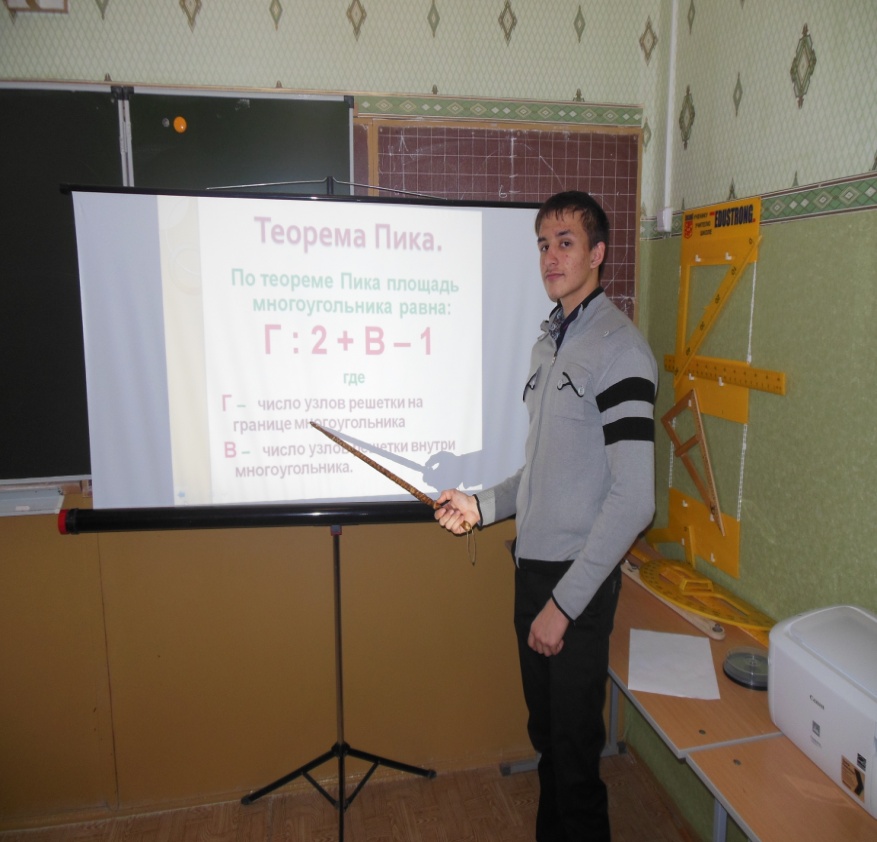 Фестиваль «Формула Пика»
За 30 минут практической работы  учащиеся     выполнили большое количество заданий.
Мы помогли им в подготовке к ЕГЭ и ОГЭ!
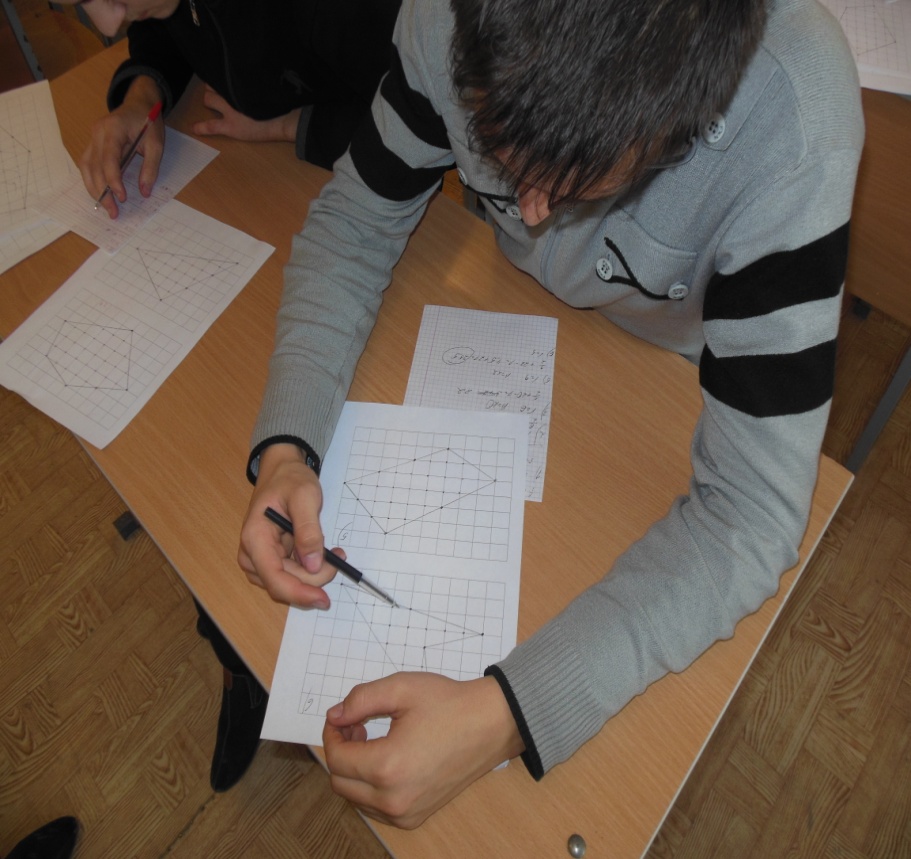 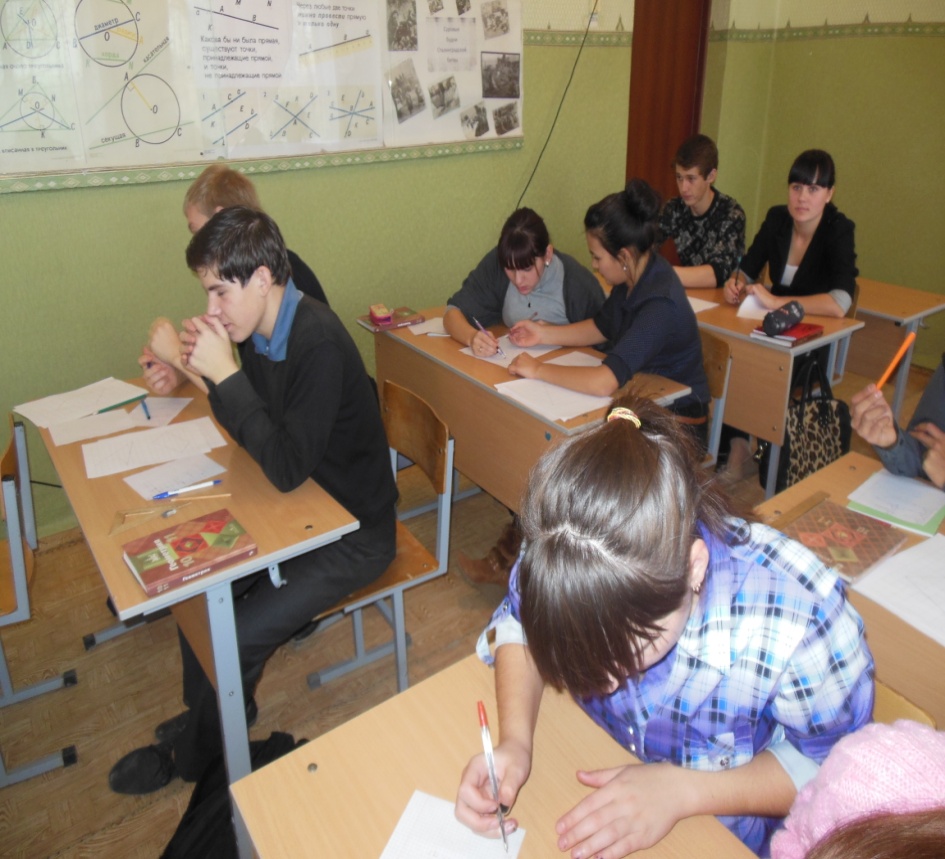 Фестиваль «Формула Пика»
Каждый участник фестиваля получил в подарок памятку «Теорема Пика».
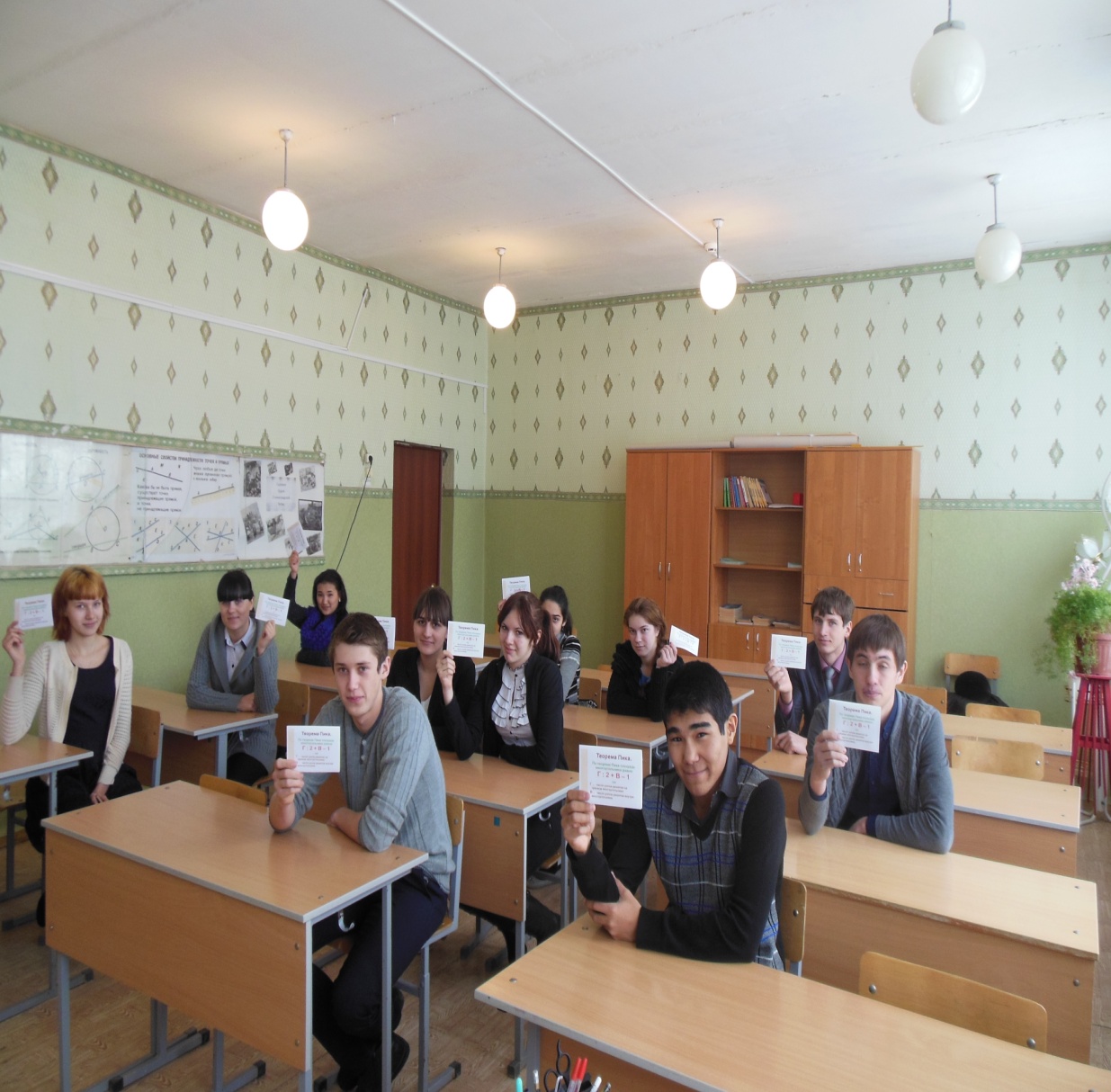 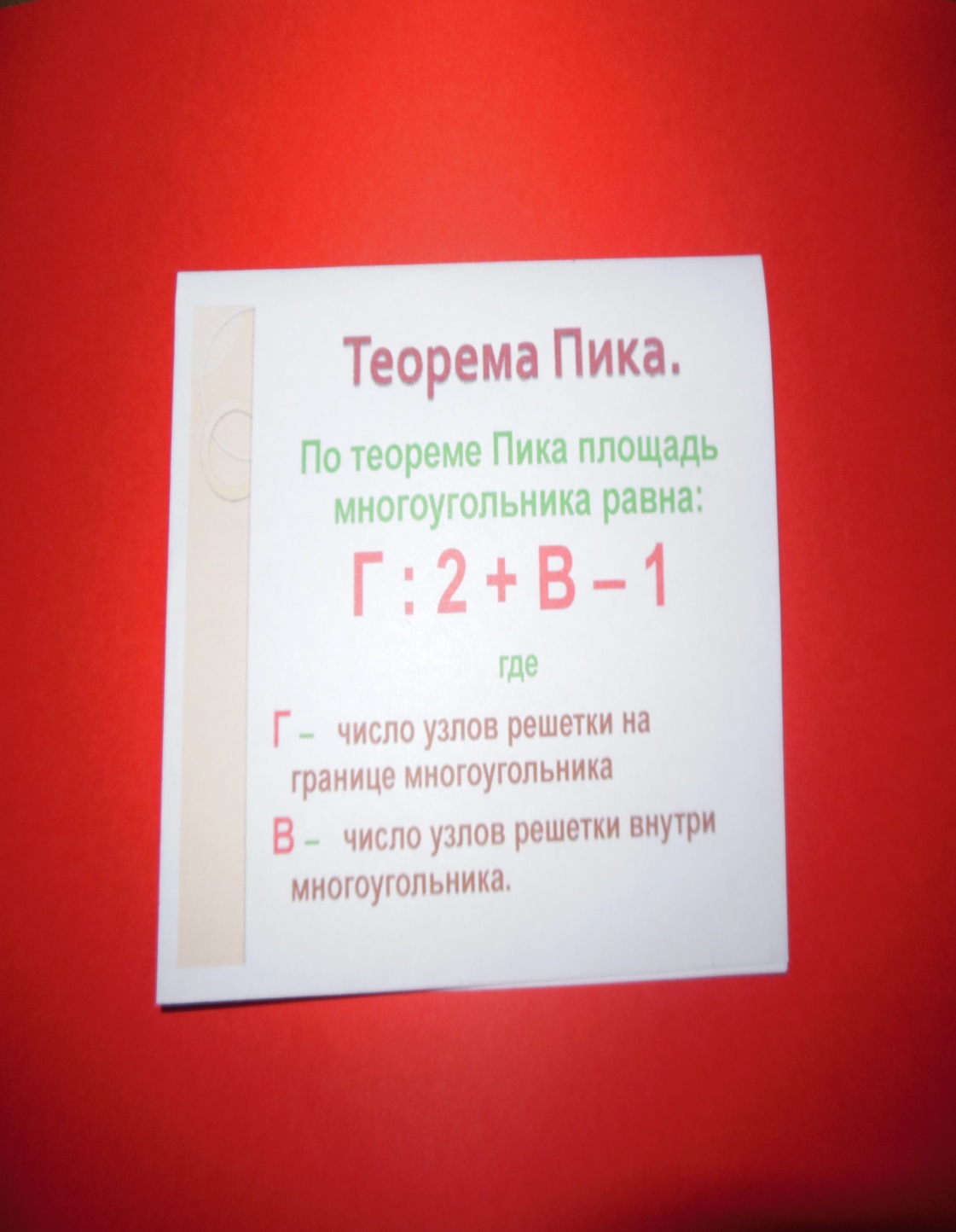 Результаты опроса
Вопрос №1:
Формула Пика – это рациональный способ вычисления площади многоугольника?
 «Да»  - 100%  учащихся.

Вопрос №2:
Вы пользуетесь формулой Пика?
«Да» – 100% учащихся
Интернет – презентация.
Учительский сайт Могутова Т.М.
РедактироватьУдалить
Презентация по математике на тему "Формула Пика"Математика | Презентации 09.12.2014 | Просмотров: 264
Презентация  проекта по теме "Формула 
   Пика". В презентации рассматривается вопрос о применении формулы Пика к вычислению площади фигур, изображенных на бумаге в клетку.  Цели исследования: изучении формулы Пика расширении знаний о нахож...
скачать материал
Интернет - презентация
Презентация по математике "Формула Пика"
11.01.2015 | Математика | Презентации | Просмотров: 219 |
Презентация  проекта по теме "Формула Пика". В презентации рассматривается вопрос о применении формулы Пика к вычислению площади фигур, изображенных на бумаге в клетку. 
Цели исследования:
изучении формулы Пика
расширении знаний о нахожении площадей фигур, изображенних на "клетчатой" бумаге. 
В презентации рассматривается Формула Пика, подробно подобран материал, позволяющий хорошо разобраться в данном материале.
Несколько слайдов помогут, как правильно находить узды решетки, как внутри фигуры, так и на ее границе.
Рассматриваются примеры нахождения площади по этой формуле.
Альбом «Формула Пика»
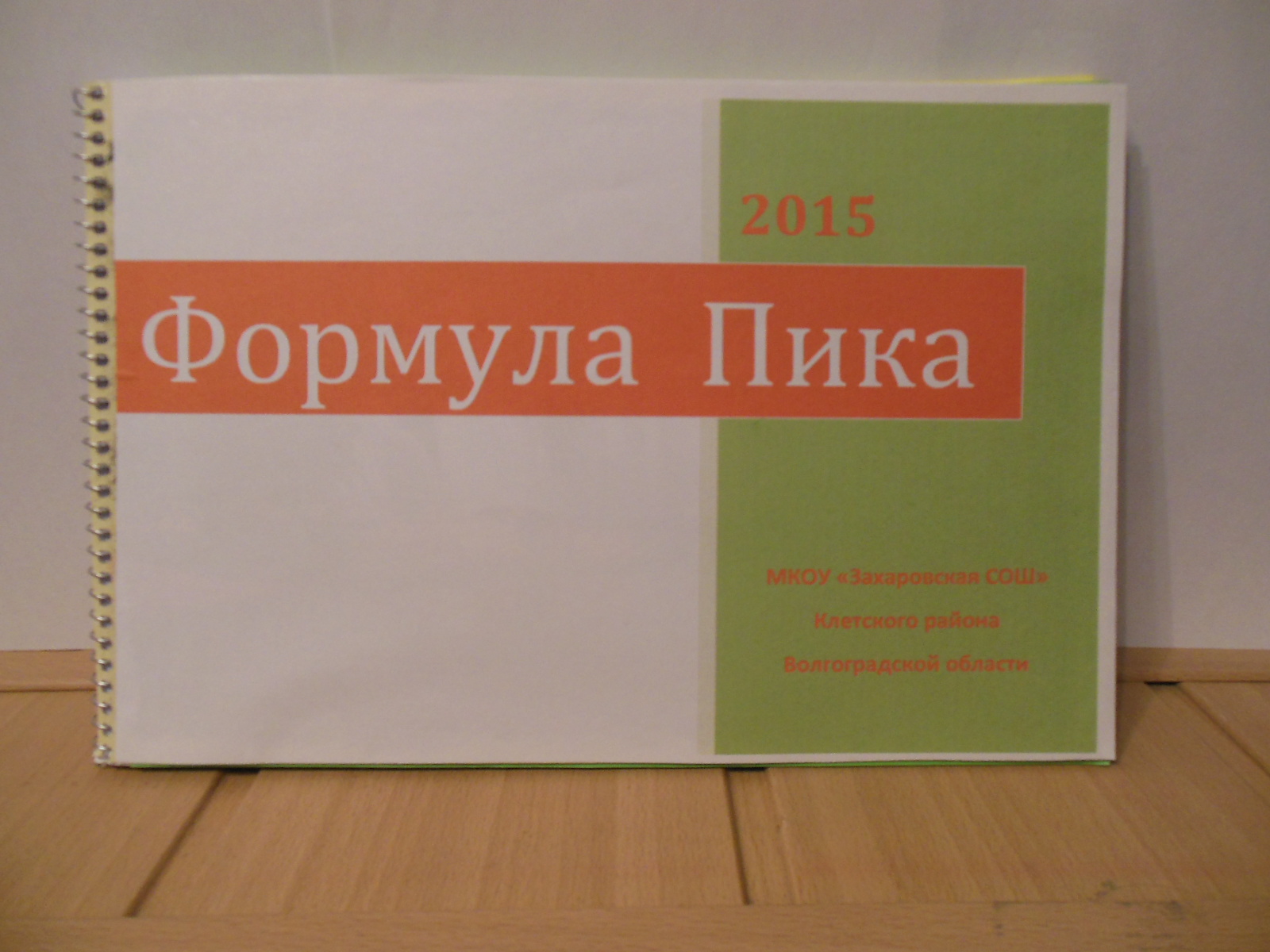 Результаты работы:
В процессе работы над проектом изучили справочную, научно-популярную литературу по теме исследования.    
Изучили теорему Пика, научились находить площади фигур, изображенных на бумаге в клетку просто и рационально.
Расширили свои  знания о решении задач на клетчатой бумаге, определили для себя классификацию исследуемых задач, убедились в их многообразии.   
 Провели для учащихся 9 – 11 фестиваль «Формула Пика», научили их находить площадь, использую эту  формулу. Подобрали много интересных примеров.
Создали электронную презентацию в помощь своим ровесникам.
Оформили альбом « Формула Пика», который постоянно используют учащиеся школы.
Литература.
1.Жарковская Н. М., Рисс Е. А. Геометрия клетчатой бумаги. Формула Пика // Математика, 2009, № 17, с. 24-25.
2.Задачи открытого банка заданий по математике ФИПИ, 2014 – 2015г.
3.В.В.Вавилов, А.В.Устинов .Многоугольники на решетках.М.МЦНМО,2006.
4.Мтематические этюды. etudes.ru
5.Л.С.Атанасян, В.Ф. Бутузов, С.Б.Кадомцев и др.Геометрия .7-9 классы.М. Просвещение ,2010
Спасибо за внимание!